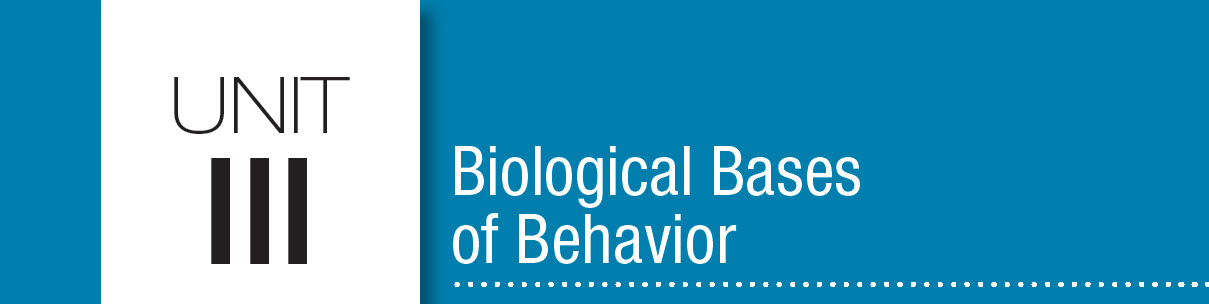 Unit 3:Biological Bases of Behavior
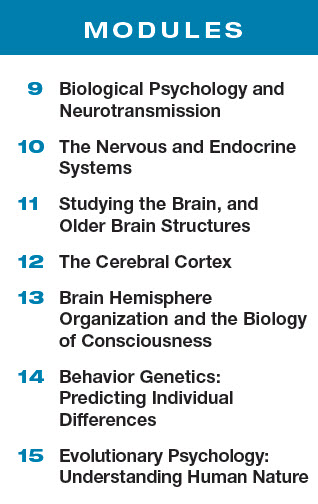 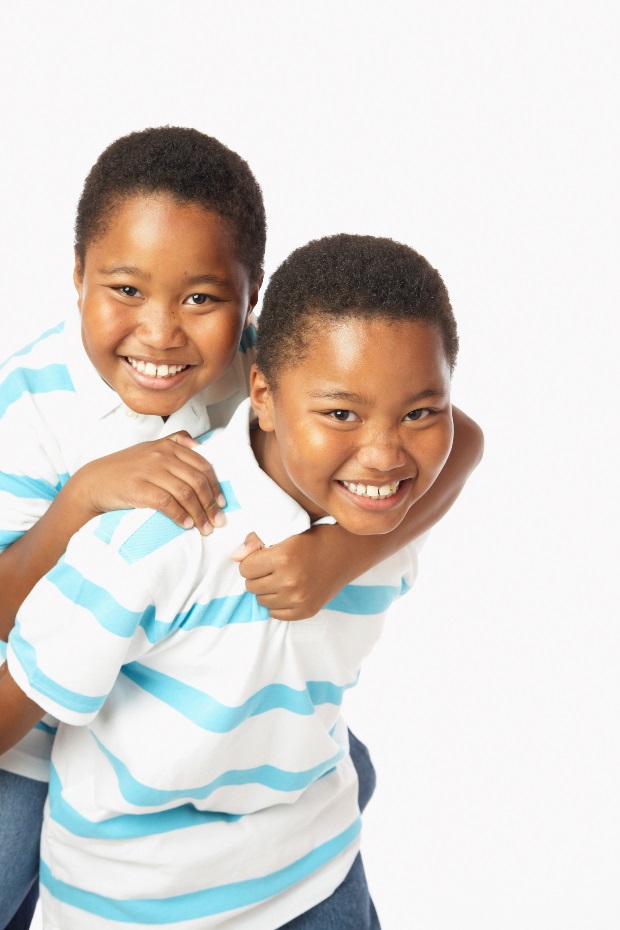 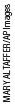 What is a ______________?
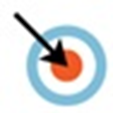 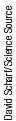 A _________ is a nerve cell that is the basic building block of the nervous system.
What are the parts of a neuron?
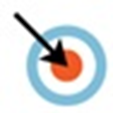 What are ____________?
Neurons are like queen bees; 
on their own they cannot feed or sheathe themselves. 

Glial cells are
worker bees; 
they provide nutrients and insulating myelin, guide neural connections, and
mop up ions and neurotransmitters.
cells that support,
nourish, and protect neurons;
they also play a role in learning,
thinking, and memory
How is a neural impulse generated?
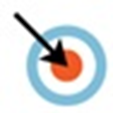 If the combined received chemical signals exceed a minimum ________, the neuron fires, transmitting an 
electrical impulse (the ________________) 
down its axon by means of a
chemistry-to-electricity process.
What is a ____________?
The level of stimulation
required to trigger a neural impulse.

Neurotransmitters received by the dendrites build up to initiate the action potential.
What is the all-or-none response?
More stimulation does not produce a more intense neural transmission.

The neuron’s reaction is an __________________. Neural firing happens at full response or not at all.

Like guns, neurons either fire or they don’t. Squeezing a trigger harder won’t make a bullet go faster.
Neural impulses can be excitatory or inhibitory.
____________ signal
_________signal
Like the brake pedal 
on the car.

Inhibitory neurotransmitter signals depress action.
Like the gas pedal 
on the car.  

Excitatory neurotransmitter signals trigger action.
When the excitatory impulses outnumber the inhibitory impulses, the threshold has been reached and an action potential occurs.
What is the resting state of an axon?
Prior to beginning the action potential, the outside of an axon’s membrane has mostly positively charged sodium (Na+) ions and the interior contains negatively charged proteins and a small amount of positively charged potassium (K+) ions.

This creates a slightly negative charge and at this point, the neuron is said to be in the 
_________________, or polarized.
What happens after the action potential moves to the end of the neuron??
Neurons need short breaks.

During a resting pause called
the ________________, 
subsequent action potentials cannot occur 
until the axon returns to
its resting state. 

Then the neuron can fire again.
Let’s review three key terms in the process…
___________-: the resting state of the neuron, charge is more positive outside the membrane and more negative inside.
___________: the action potential; the rushing in and out of positively charged ions.
______________: the refractory period; the closing of the membrane and reestablishing a more negative charge inside
How do neurons communicate with each other?
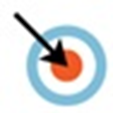 The sending neuron releases ________________ across 
a _________________ to the receiving neuron.
What is a ____________?
chemical
messengers
that travel 
across the
synapse and bind to receptor sites
on the receiving neuron
What is a _____________?
the junction
between the axon tip of the sending
neuron and the dendrite or cell
body of the receiving neuron
The tiny gap at this junction is called the synaptic gap or synaptic cleft.
How does the process work?
When an action potential
reaches an axon’s terminal branch, it stimulates the
release of neurotransmitter
molecules. These molecules
cross the synaptic gap and bind to receptor sites on the
receiving neuron.
This will either excite or inhibit a new action potential.
What is ____________?
a neurotransmitter’s
reabsorption by the sending
neuron
How do neurotransmitters influence our behavior?
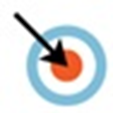 _______________…
Plays a key role in movement
Learning
Attention and emotion

Some studies indicate dopamine may be associated with rewarding feelings and may play a role in addiction.

It is believed that excess levels of the neurotransmitter in the synapse is linked to schizophrenia.
What are _______________?
Meaning “morphine within”—natural,
opiate-like neurotransmitters
linked to pain control and to
pleasure.
How do drugs alter neurotransmission ?
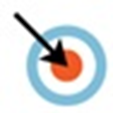 Drugs and chemicals from outside the body alter our brain chemistry.

Drugs act as __________ (exciting neuron firing) or as _______________(inhibiting neuron firing).
How does an ________ work?
An agonist is a drug molecule that increases a neurotransmitter’s action.
How does an ____________ work?
An antagonist is a drug molecule that inhibits or blocks a neurotransmitter’s action.

Antagonists can also work by blocking reuptake.
What are the three types of neurons?
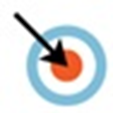 There are three types of neurons: _________ (afferent), ___________-(efferent) and _______________.
How are sensory and motor neurons different?
________neurons
__________ neurons
contain efferent neurons

carry messages from the CNS to the muscles and glands
contain afferent nerve fibers

carry information from the sense organs to the CNS
How is the nervous system divided?
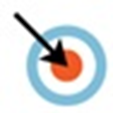 What is the _______________________________(CNS) and what does it do?
The CNS is made up of the brain and spinal cord.

The CNS is the decision maker… it is responsible for coordinating incoming sensory messages and outgoing motor messages.
What is the __________ ________________(PNS) and what does it do?
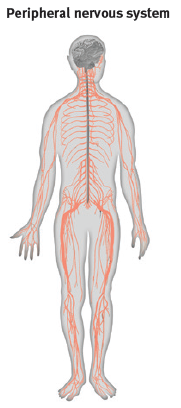 The PNS is made up of sensory and motor neurons.

The PNS connects the body to the CNS by gathering information from the senses and transmitting messages from the CNS.
What are the two parts of the peripheral nervous system?
_____________
____________
controls the body’s
skeletal muscles

also called the skeletal nervous system
controls the glands
and the muscles of the internal organs 
(such as the heart)

operates automatically
How is the autonomic division further broken down?
________________________________________
_______________________________________
arouses the body, mobilizing its energy

fight, flight or freeze

The gas pedal of a car.
calms the body, 
conserving its energy  

rest or digest

The brake pedal of a car.
How do the two parts of the central nervous system function?
____________
_________________
Comprised of the cortex and subcortical structures carrying out various functions

Nerves arranged into neural networks

Like people grouping in cities
2-way connection between PNS and brain

Oversees the sensory and motor pathways of reflexes.
How does a simple reflex occur?
A simple reflex ... like that to pain… occurs only in the spinal cord before information reaches the brain.
What is the ____________ system?
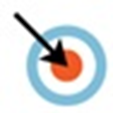 the body’s “slow”
chemical communication system;
a set of glands that secrete
hormones into the bloodstream
What is the difference between the nervous system and the endocrine system?
__________ system
___________ system
Neurons release neurotransmitters

Neurotransmitters move across synapses

Neural transmission is nano-fast

“text message”
Glands secrete hormones

Hormones move through the bloodstream

Hormonal secretion is slower

“email”
What is the _______________ gland?
The pituitary gland is the endocrine system’s most influential gland.
The hypothalamus directs the pituitary gland to regulate growth and control other endocrine glands.
The hypothalamus is part of both the CNS and the endocrine system.
How do scientists study the brain?
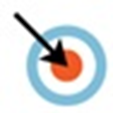 ___________
______________
brain tissue is destroyed and researchers study the impact on functioning
Brain regions are stimulated electrically, chemically, or magnetically and researchers study the impact on functioning
How do EEG, MEG and CT scans image the brain?
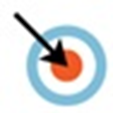 ______
A recording of the waves of electrical activity
across the brain’s surface measured by electrodes placed on the scalp.
A brain imaging technique that
measures magnetic fields from the
brain’s natural electrical activity.
______
____
_____
X-ray photographs taken from different angles and combined by computer to show 
a slice of the brain’s structure; shows structural damage.
How do PET, MRI and fMRI scans image the brain?
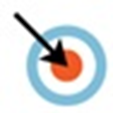 A visual display of brain activity that detects where a radioactive glucose goes while the brain performs a given task. Shows activity.
_____
A technique that uses magnetic fields and radio waves to produce computer-generated images of brain anatomy. 
More detailed than CT scan.
____
_____
A measure of blood flow and brain activity by comparing successive MRI scans to show brain function or as well as structure. 
Shows damage.
Which imaging techniques show structure and which indicate function?
These show the structures of the brain.
These indicate brain functioning.
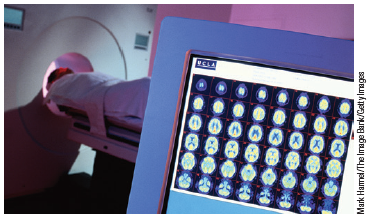 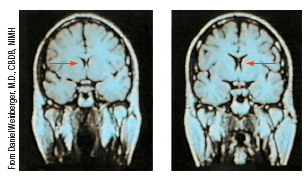 _____________________
_____________________
Which structures make up the brainstem?
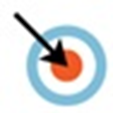 What are the functions of the ____________?
at the base of the brainstem

controls heartbeat and breathing
What are the functions of the ______?
just above the medulla

controls sleep and helps coordinate movements
What are the functions of the _______________?
nerve network that travels through the brainstem into the thalamus 

helps control arousal and filters incoming sensory stimuli
What are the functions of the ____________?
at the top of the brainstem

relay station for incoming and outgoing sensory information (with the exception of smell)
What are the functions of the ____________?
at the rear of the brainstem

processing sensory
input, coordinating movement
and balance, nonverbal learning and memory
Which structures make up the ___________system?
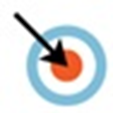 What are the functions of the ____________?
two
lima-bean-sized neural clusters

linked to
emotion, fear, and aggression
What are the functions of the _____________?
below (hypo) the thalamus;

directs eating, drinking, body temperature 

helps govern the
endocrine system via the pituitary gland, linked to emotion and reward
What are the functions of the ____________?
Small structure with two “arms” that wrap around the thalamus

helps process for storage explicit (conscious) memories of facts and
events
What is the _____________________?
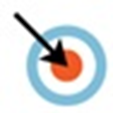 The intricate fabric of
interconnected neural cells
covering the cerebral hemispheres;
the body’s ultimate control and
information-processing center.

It is divided into four regions called lobes.
What four lobes make up the cerebral cortex?
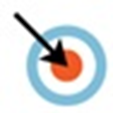 ________________________________________
located in both right and left hemispheres
What are the functions of the frontal and parietal lobes?
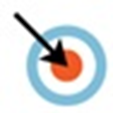 __________ lobes
_________ lobes
Receives and processes sensory input for touch and body position.
Involved in speaking, motor movements, judgment and decision- making.
What are the functions of the temporal and occipital lobes?
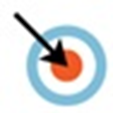 __________lobes
________ lobes
Each lobe receives visual information, primarily from opposite visual field.
Each lobe receives auditory information, primarily from opposite ear.
What are the functions of the motor and somatosensory cortex?
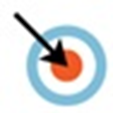 ________cortex
_______________ cortex
registers information from the skin senses and body movement
controls voluntary movements
What are the functions of the auditory and visual cortex?
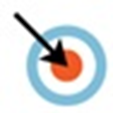 ________ cortex
________ cortex
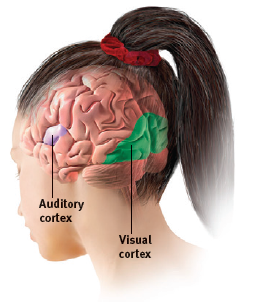 receives information from the eyes
receives information from the ears
What are the association areas?
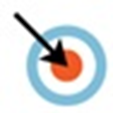 Most of the brain’s cortex which integrates information involved in learning, remembering, thinking, and other higher-level functions.

Attention is shifted, planning occurs.

Not specifically devoted to motor or sensory cortex functions.
The case of _____________________
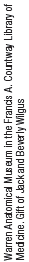 A tamping iron accident damaged neural tracks in his frontal lobe.
His frontal lobes could no longer filter emotional reactions from the limbic system.
What are Broca’s and Wernicke’s areas?
_____________ area
___________ area
language center located in the left frontal lobe

involved in expressive language
language center located in the left temporal lobe

involved in receptive language
How does our brain adjust to new experiences?
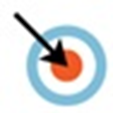 ____________:  the brain’s ability
to change, especially during childhood, by reorganizing after damage or by building new
pathways based on experience
What is __________________?
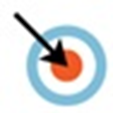 Although the brain often attempts self-repair by reorganizing existing tissue, it sometimes
attempts to mend itself through neurogenesis—producing new neurons.
What is meant by a ________________?
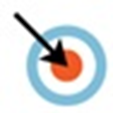 The corpus callosum is a wide band of axon fibers connecting the two hemispheres 
of the brain.

Split brain results when the fibers of the corpus callosum are severed isolating each hemisphere 
from the other.
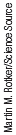 What are a few differences in function between the left and right hemispheres?
__________ hemisphere
__________hemisphere
In most people:


speaking and language
math calculations
making literal interpretations
controlling the right side of the body
In most people:

perceptual tasks
making inferences
modulating speech
visual perception
recognition of emotion
controlling the left side of the body
What is _______________________?
The principle that information is often simultaneously processed on separate conscious and unconscious tracks. The two-track mind.

Perception, memory, thinking, language, and attitudes all operate on two levels—a conscious, deliberate
“high road” and an unconscious, automatic “low road.”

 The high road is reflective, the low road intuitive.
What is __________?
A condition in which a person can respond to a visual stimulus without consciously experiencing it.
How does heredity differ from environment?
The genetic transfer of characteristics from parent to offspring.
heredity
(nature)
Every non-genetic
influence, from prenatal nutrition
to the people and things around us.
environment
(nurture)
What do __________________study?
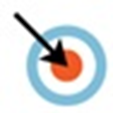 Behavior geneticists study
the relative power and limits of heredity and environmental
influences on behavior.
The nurture of nature.
What comes built in, and what is nurtured—and how?
What is a ______________?
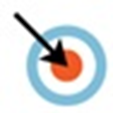 Threadlike
structures made of DNA molecules that contain the genes.

Each person has ___ chromosomes – you inherit ___from your mother and ____from your father.
What is ______?
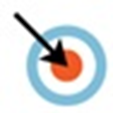 DNA 
(deoxyribonucleic acid) 
is a complex molecule containing the
genetic information that makes up
the chromosomes.
What are ______?
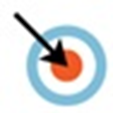 The biochemical units
of heredity that make up the chromosomes; 

segments of DNA
capable of synthesizing proteins.

You have ~20,000 genes.
How do ____________ twins develop?
Identical ___________ twins
a single
fertilized egg that splits in two,
creating two genetically identical
organisms
How do _____________ twins develop?
Fraternal dizygotic twins
separate fertilized eggs that share a maternal prenatal environment… no more alike than siblings
What do twins reared apart tell us about heredity and environment?
________________and his colleagues located and
studied 74 pairs of identical twins raised apart. They found similarities of tastes and physical attributes, personality, abilities, attitudes, interests, and even fears.
What is ________________?
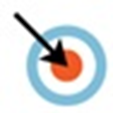 The proportion of
variation among individuals in
a group that we can attribute to
genes. 

The heritability of a trait
may vary, depending on the range
of populations and environments
studied.
What is _____________?
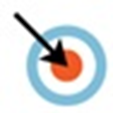 The study of environmental influences
on gene expression that occur
without a DNA change.

When we break down the word, 
“epi” means above or in addition to.

So (epi) genetics studies how an individual’s lifestyle, environment, choices, etc. can directly interact with the genome.
How does epigenetics influence gene expression?
Beginning in the womb,
life experiences lay down
epigenetic marks—often
organic methyl molecules—that can affect the expression of any gene in the DNA segment
they affect. 

(Research from Champagne, 2010.)
What is natural selection?
the principle that inherited traits that better
enable an organism to survive  and reproduce in a particular environment will (in competition
with other trait variations) most likely be passed on to succeeding generations
What is a ____________?
a random error in gene
replication that leads to a change
What are ___________________?
a culturally modeled guide for how to act in
various situations

For instance, we have social scripts that tell us how to go out to eat in a restaurant (enter, take a seat, read a menu, order, eat, pay the bill, leave)
and social scripts that give indications of how men and women, elderly and young, etc., might act in a society.
What is the ___________________ approach to development?
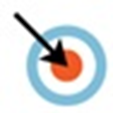 Genes, environment and our culture all combine to influence our development.